Audio and Video Recording in Harford County Public Schools
Information for Field Observation Students, Student Interns, and HCPS Host Teachers
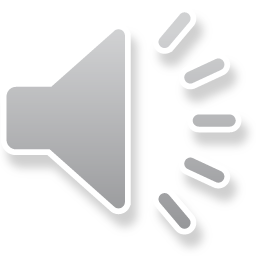 Initial Steps
Prior to any audio or video recording in HCPS, the following must occur:
Share the purpose and plan with your host teacher.
Share the purpose and plan with the school Principal.
If either the host or the Principal deny your request, you may not proceed with audio or video recording.
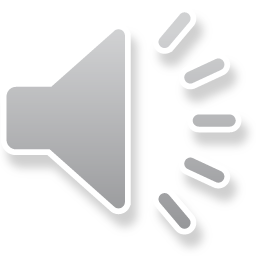 Parental Permission
If both the host teacher and the Principal accept your request for audio or video recording, you must obtain written parental/guardian permission for each child who will be included in any fashion on the audio or video recording.
You must also check with the school to identify any student whose parent(s)/guardian(s) indicated in the HCPS standardized authorization form that video or other images of their child are not permissible.  
You may only include the audio or video recording of students for whom you have obtained written parental/guardian permission.
You must keep the original copy of each permission form with the school.
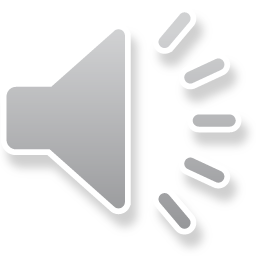 Use of Audio or Video Recordings
You may only use an audio or video recording for its intended purpose.  For many of you, this means that the video is only to be used as a way for your University to evaluate your performance.  
You may not distribute or publish the audio or video recording in any fashion at any time.
You may not, at any time, upload your audio or video recording (or any clips) to any social media site. 
Once your audio or video recording has been submitted to your University for its intended purpose, you must delete any other copy of the audio or video recording.
Your host teacher will verify that all audio and video recordings have been deleted from all devices prior to the conclusion of your experience in HCPS.
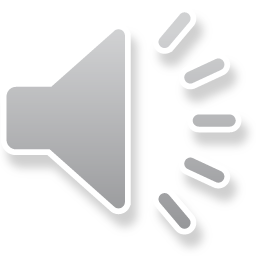 Consequences
Posting an audio or video recording to any social media site, failure to delete any audio or video recording, or any other inappropriate use of an audio or video recording may result in disciplinary action by your University as well as dismissal from your placement in HCPS.
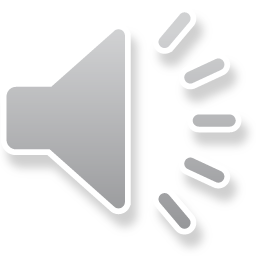 HCPS
Your host teacher will help you to understand the acceptable use policy, social media policy, and cell phone policy for HCPS.
Your host teacher will model appropriate and professional use of social media.
Host teachers will not post anything negative about your performance or any aspect of your time in HCPS to any social media site.
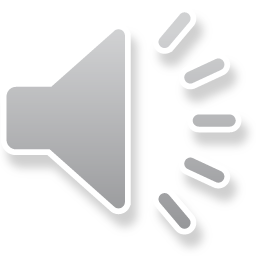